距离、可达性与创新
——高铁开通影响城市创新的最优作用半径研究
论文作者：叶德珠、潘爽、武文杰、周浩
展示人：陈城
目录
05
03
01
04
02
理论机制
实证分析
引言
数据与研究方法
结论与建议
引言
01
研究背景
文献回顾
研究背景
自2008年8月1日中国内地第一条高速铁路（京津城际铁路）开通以来，中国高速铁路在最高运营速度、营业里程、客运流量等方面取得快速发展和进步。截至2019年底，中国高速铁路营业总里程达3.5万千米，最高运营速度达350km/h。2019年，中国高速铁路营运动车组列车全年累计发送旅客达22.9亿人次。

人才、资源、市场范围以及劳动力的可转移性受到距离的约束，因此与中心城市的距离对中小城市发展有着举足轻重的影响。高铁的开通能够压缩城市之间的时空距离，提高城市可达性，从而打破对非中心城市发展的约束，因此有可能给城市发展包括城市创新带来变数。
研究背景
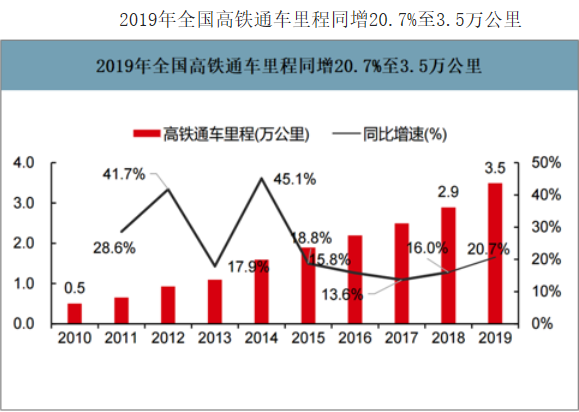 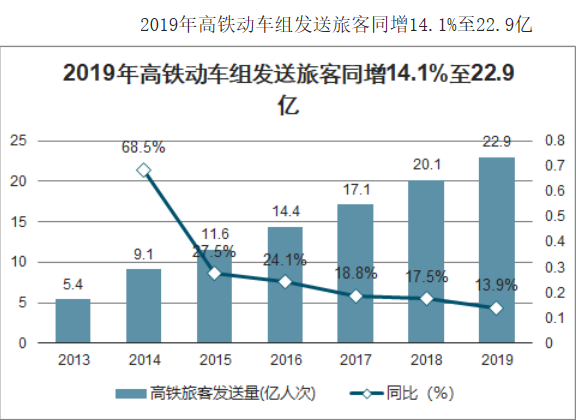 文献回顾
传统城市经济学文献发现城市间的相互关系遵循距离衰减法则(Sasaki等,1997)，距离中心城市越远则中心城市的辐射能力越弱（王海江、苗长虹，2008；许旭 等，2010）。但新经济地理学则指出这种关系并非线性（Krugman和Elizondo，1996；Fujita和Mori，1996）：距离较近的城市固然容易获得中心城市的优势资源辐射效应来发展经济，但同时在规模报酬递增的作用下，中心城市的经济集聚效应也会使周边城市的经济发展受到制约，形成虹吸效应。因此，与中心城市的距离对城市发展作用的具体效果还要看两种效应的权衡。

现有研究表明，高铁开通能够促进经济增长、缩小城乡差距等（王雨飞、倪鹏飞，2016；刘勇政、李岩，2017；Zou等，2019）。在认识到高铁的积极作用的同时，亦有学者认为高铁扩大了区域经济差距，拉大了高铁城市与非高铁城市的经济增长差距（董艳梅、朱英明，2016；张克中、陶东杰，2016；Jia等，2017； Gao等,2018）。
文献回顾
高铁提高了城市的可达性，缩短了两地之间的通行时间，而高层次创新人才往往具有较高的时间价值，在进行跨区域交流时会偏好速度更快，舒适度更好的高铁作为出行方式，因此高铁的开通可能会促进创新人才流动，刺激城市创新。但高铁引致的创新人才流动是一个双向过程。一方面，高铁扩大了中心城市创新人才的服务半径。周边城市能够享受中心城市创新资源的辐射，获取中心城市的人才红利。另一方面，高铁也可能导致周边城市创新人才涌向中心城市，产生虹吸效应（Chandra和Thompson，2000；张克中、陶东杰，2016），进而造成周边城市面临人才流失风险。
理论机制
02
可达性
最优半径
经济集聚
高铁开通提高城市可达性影响城市创新
提高通行效率，促进人才流动
创新人才对时间成本高度敏感，高铁开通通过节省时间成本促进创新人才的跨区域交流
高铁的舒适性较K、Z、T字开头的列车有较大提升，创新人才更加偏好选择高铁作为通行方式

提升区位优势，促进经济发展
降低运输成本有利于发挥比较优势承接相关产业从而刺激经济增长
降低信息不对称有利于风险投资等资本在高铁开通城市布局从而刺激经济增长
高铁建设本身就是大规模的基础设施建投，其投入的大量资本能够直接促进经济的增长，为城市创新提供了必要的经济条件
高铁开通影响城市创新最优半径分析
高铁开通缩短了城市距离，为城市创新提供“离心力”（溢出效应）
缓解中心城市在发展过程中面临的外部不经济效应（运输成本、拥挤效应）
非中心城市承接中心城市外溢的产业，更加便捷地获取中心城市的经济资源和人才资源

高铁开通缩短了城市距离，为城市创新提供了“向心力”（虹吸效应）
中心城市在规模报酬递增效应下促使周边城市的人力、资本向中心城市聚集（中心城市在就业机会、市场规模以及生活便利度等方面具有领先优势）
高铁开通通过经济集聚影响城市创新
徐小钦和黄蕾（2006）研究认为经济集聚会促进持续创新，持续创新推动区域经济增长，区域经济增长呼唤产业集聚。经济集聚、经济增长与创新之间形成良好的循环，促进经济和创新不断得到提升。经济集聚促进创新主要是因为经济集聚的外部性会导致知识溢出，而知识溢出使技术创新对空间产业结构升级产生空间效应（陶长琪、彭永樟，2017）。城市通过集聚不同类型的产业促进不同产业间的知识交流和知识溢出，从而促进经济增长。宣烨等（2019）也认为高铁开通通过提升可达性、改善区域要素丰裕度以及降低交易成本来影响高端服务业的空间集聚。高端服务业是指知识密集型的生产性服务业，高端服务业的集聚为城市创新提供了发展的“温床”。高铁开通促使经济集聚，而经济集聚为城市创新提供了必要的条件，因此经济集聚可能是高铁开通影响城市创新的中介机制。
数据与研究方法
03
数据来源与变量说明
模型设定
数据来源与变量说明
变量设定说明
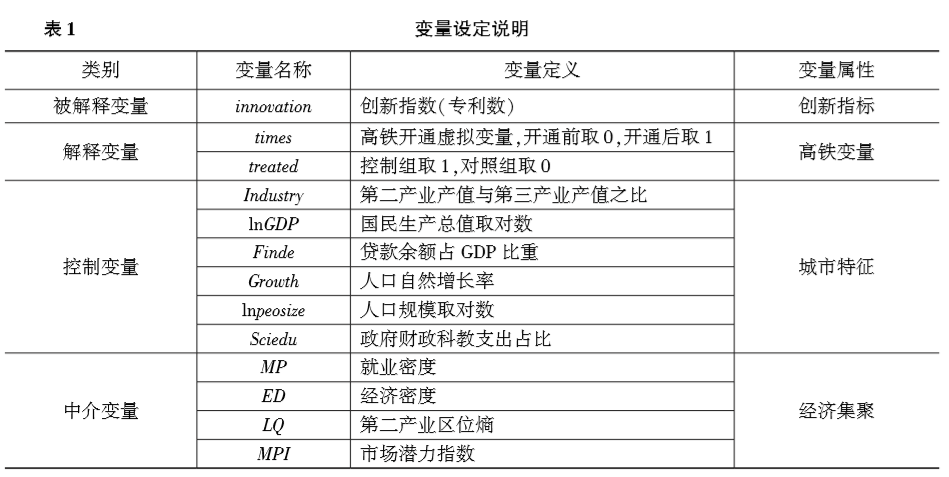 数据来源与变量说明
变量设定说明
数据来源与变量说明
数据来源
论文使用284个地级市2005-2015年面板数据进行研究。 数据来源主要有CSMAR数据库、《中国城市和产业创新力报告2017》、中国铁路总公司网站、高铁网、《中国城市统计年鉴》、百度地图、国家专利局以及专利云网站。
模型设定
平行趋势假设检验
模型设定
基准模型
模型设定
调节效应模型
模型设定
中介效应检验
实证分析
04
平行趋势假设检验结果
基准模型回归结果
距离调节效应回归结果
样本分组回归结果
中介效应检验结果
实证分析
平行趋势假设检验结果
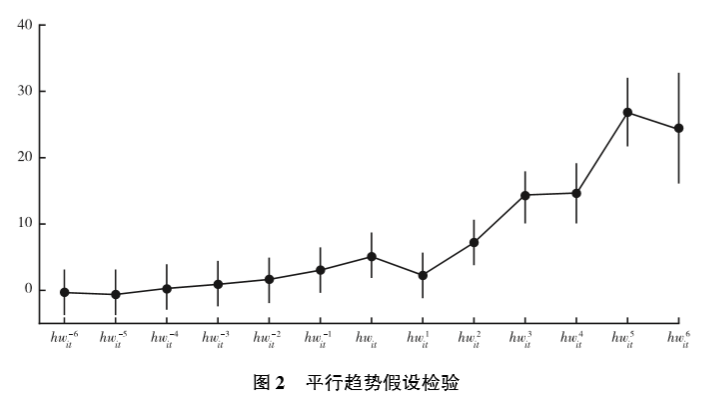 实证分析
基准模型回归结果
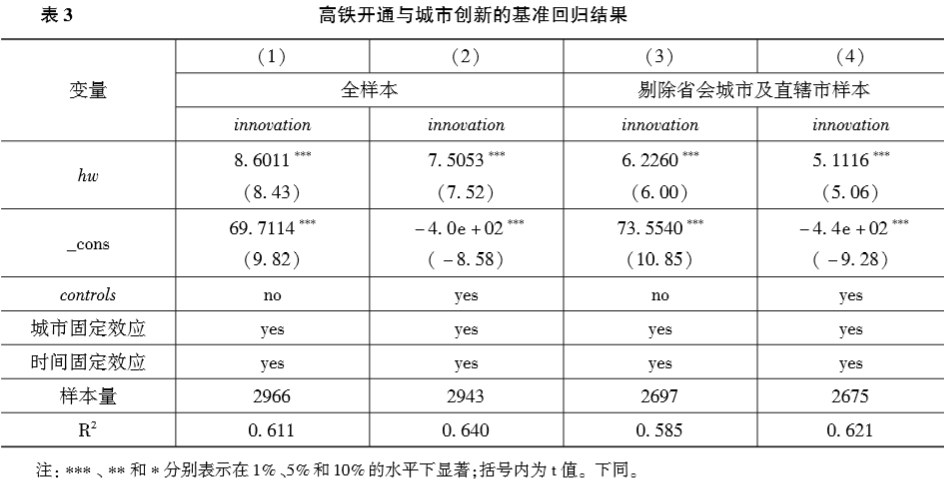 实证分析
距离调节效应回归结果
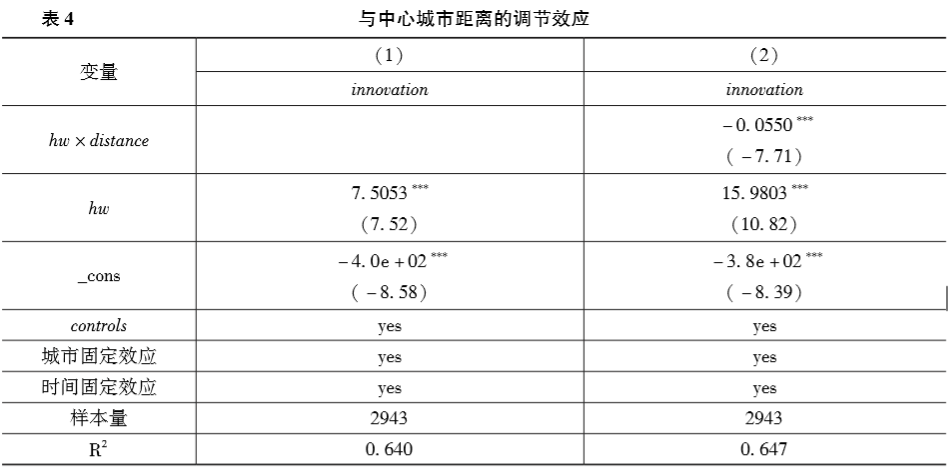 实证分析
样本分组回归结果
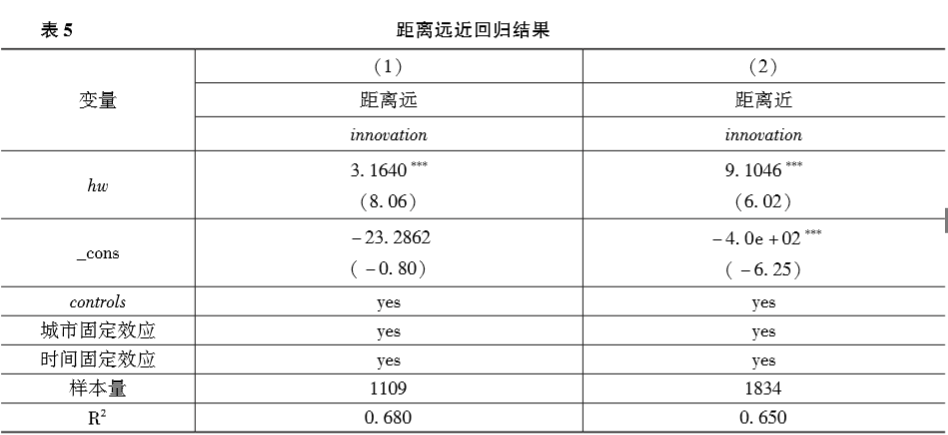 实证分析
样本分组回归结果
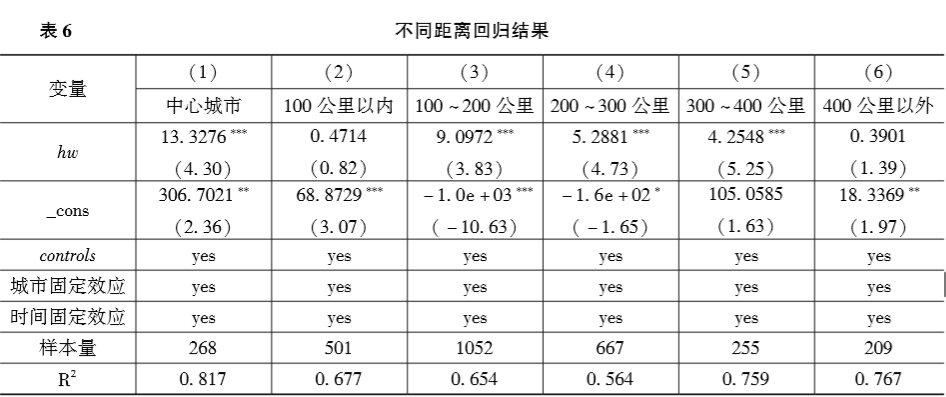 实证分析
样本分组回归结果
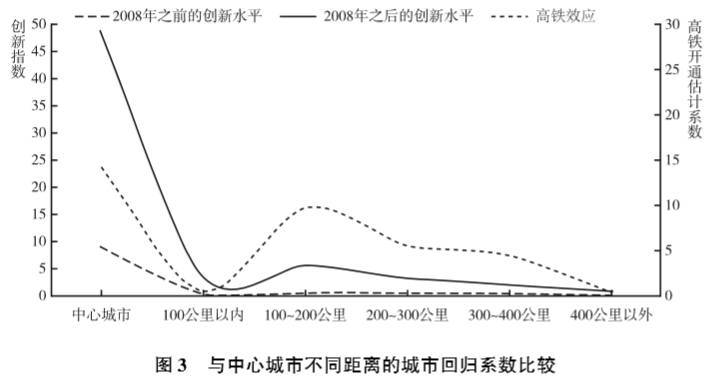 总体来看，距离越远，高铁开通带来的创新效应就越小，但是距离100公里以内的城市出现了缺口，出现了一个类似“∽”型的曲线，这与新经济地理学中市场潜力曲线的形状基本一致（Fujita和Thisse，1996）。 在200～400公里范围内的城市创新水平提升十分明显，这充分说明高铁作用范围为省会城市周边200～400公里范围内的城市，最优作用半径为距离中心城市200公里。这与高铁在 中程交通运输中具有比较优势的实际情况也十分吻合。
实证分析
中介效应检验结果
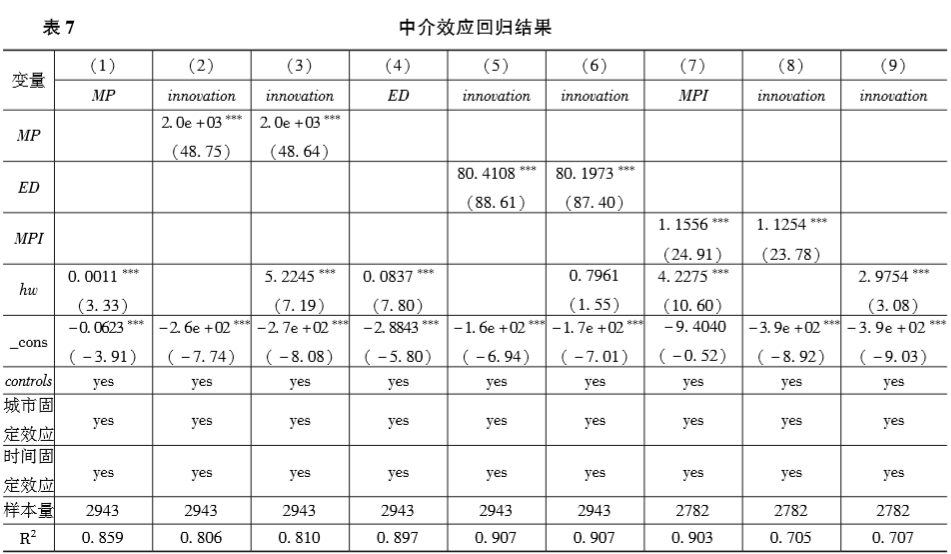 结论与建议
05
研究结论
政策意义
研究结论
01
高铁开通显著地提高了全国整体的城市创新水平。
高铁开通的城市创新效应呈现依“与中心城市的距离”增加而递减的特征，同时高铁开通对中心城市周边100公里范围内的城市创新提升效果不明显，表现出虹吸效应特征，综合这两种效应，最终高铁开通的城市创新效应在“与中心城市的距离”这个维度上呈现“∽”型结构特征，其作用的最优半径为距离中心城市200公里的范围。
02
03
高铁开通促进城市创新的机制之一是促进城市经济集聚。
04
高铁开通对城市创新的影响具有随着开通时长的增加而逐渐衰减的特征以及区域异质性。
政策意义
开通高铁能够促进城市创新，尤其是能够有效提升中小城市的创新能力，因此应该大力发展高铁等交通基础设施，促进城市创新水平的提升，进而拉动经济增长。这对于区域经济一体化发展以及解决经济发展不平衡问题具有重要意义。
01
对于一、二线城市而言，应加强区域合作与联系，优化资源配置，保持人才吸引力；对于三线及以下城市而言，应加强交通基础设施建设，提高可达性，吸引更多的发展资源，缩小与发达城市的差距。
02
对于中心城市而言，应加强区域合作，努力将经济的影响力向周边城市扩散，带动周边城市发展；对于周边城市而言，应扬长避短，客观准确地进行差异化战略定位，争取通过中心城市的溢出效应来抵消虹吸效应，为中心城市做好配套，与中心城市的区域一体化发展相关联。
03
谢谢大家！
THANK YOU FOR LISTENING
展示人：陈城